Angina Crónica EstableGuías Europeas 2013
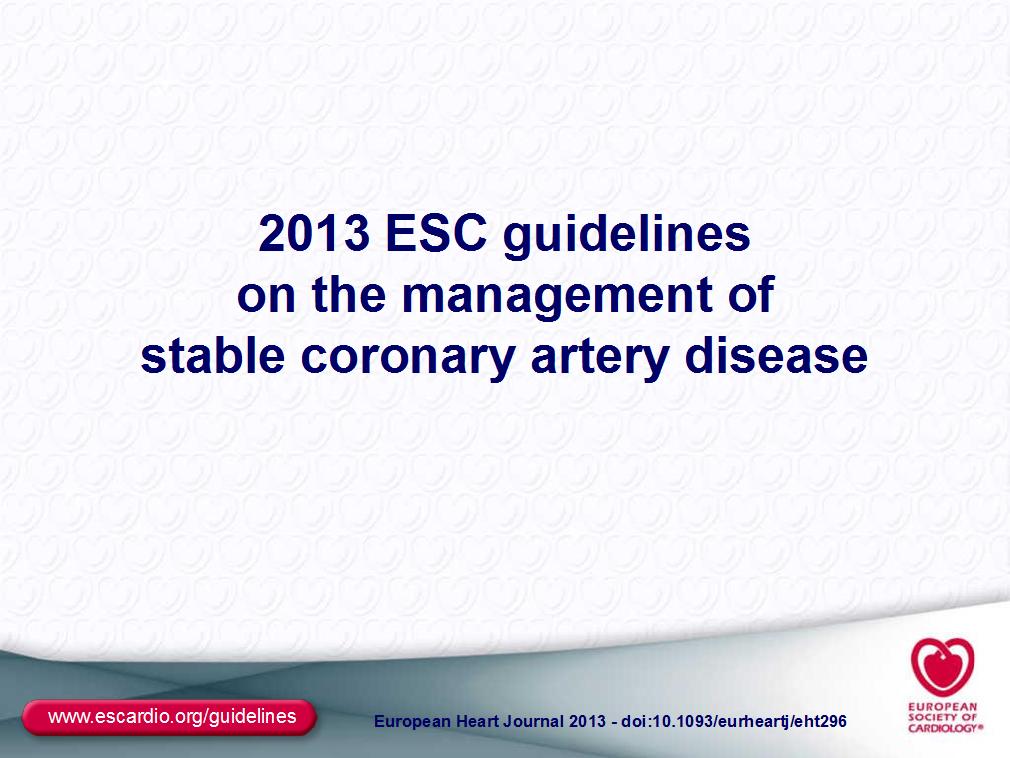 Pacientes con enfermedad coronaria conocida o sospechada
Sintomáticos 
Asintomáticos –previamente lo han sido-
“Nuevos” que debutan con angor de esfuerzo.
Primer episodio ACS de bajo riesgo
Infarto previo
Microvascular
Vasoespasmo
Distintos grupos
Fisiopatológicas:
Lesión de tronco 50% y/o 70% en vasos epicárdicos
2013
Las mismas lesiones
Disfunción microvascular
Angor vasoespástico
Diferencias pruebas diagnósticas de pronósticas
Cateterismo como un estudio fisiopatologico más.
Diferencias con guias previas
[Speaker Notes: Las actuales consideran que los procedimientos invasivos aportan entendimiento fisiopatológico y que la revascularización no debe oponerse al TTO medico óptimo. La disminución de la angina es uno de los objetivos del tto y la revascularización lo logra. El  beneficio dependerá de los grupos de distinto riesgo que luego discutiremos.]
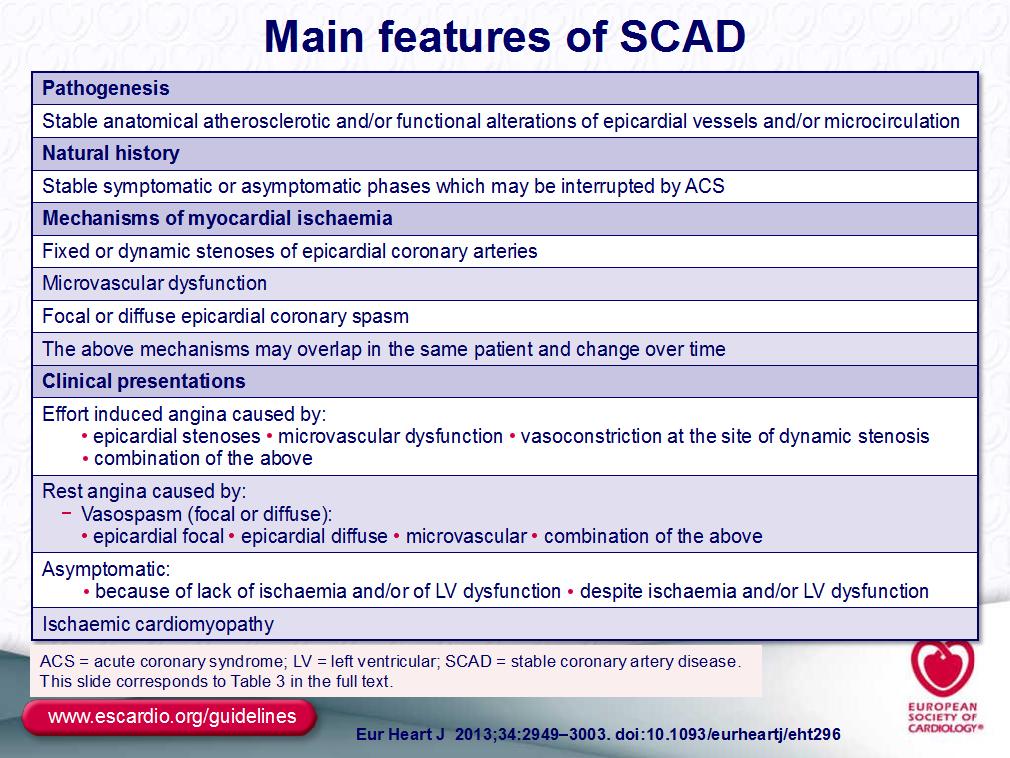 Definiciones
Isquemia reversible que se manifiesta  por dolor anginoso debería cumplir los 3 criterios siguientes:
Estable
Episodios Agudos
Continuum 
Vasoespasmo
Disfunción endotelial (ambos en reposo)
Niveles no significativos de troponina
Obstrucción por placa
Disfunción endotelial
Deterioro de la Fevi (necrosis hibernación)
Mortalidad Anual desde 0,6 al 3% Reach
Infarto 0,6%
Historia natural y pronóstico
[Speaker Notes: Síntomas no siempre se correlacionan con la severidad de obstrucciones, puede haber asintomáticos isquémicos, sintomáticos con escasa isquemia. Variabilidad sintomática diaria, relacionada con el horario, la temperatura, las colaterales, los niveles neurohormonales. Placas fibróticas, acelulares, grueso capuchón fibroso, y sin trombo o con muy poco.]
Estímulo
Hiperreactividad m liso
Disfunción endotelial
Dos tipos proximal y distal
Alteraciones en la expresión de RHO Kinasa
K atpsa
Na/ H
SNA
Focal oclusiva
St elevado
Prinzmetal




Distal no oclusivo
Infradesnivel del St
VASOESPASMO
Vasos menores a 500 micrones
CFR alterado
Hipertrofia
Isquemia
Diabetes
Hipertensión.
Enfermedad Microvascular
[Speaker Notes: CFR Coronary Flow Reserve. Máxima VD flujo / Flujo en reposo 3,5 a 5 normal Menor a 2 patológico]
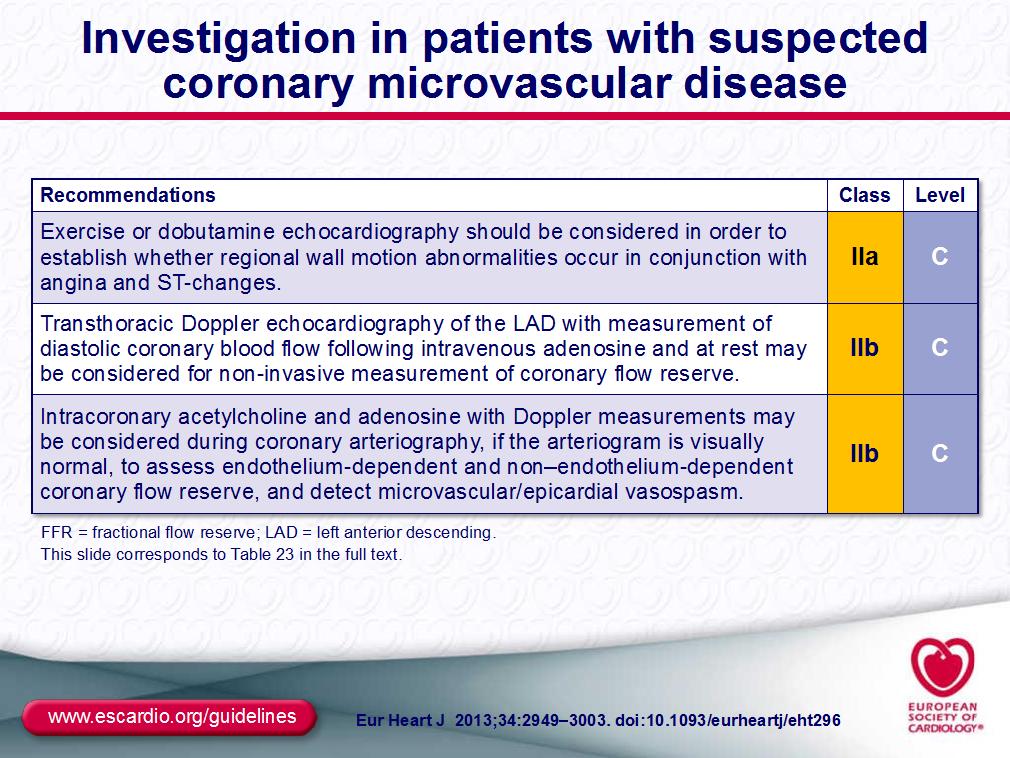 FRCV clásicos
Hta, Dbts, Fumar, Dsl, Antecedentes familiares, sedentarismo
Frecuencia cardíaca
Fevi; ICC
Nº Vasos enfermos
Lesiones más proximales
Isquemia extensa
Peor capacidad funcional
Edad
Individualizar casos de mayor riesgo, dentro de una población de bajo riesgo
Evaluación clínica
Identificar Dislipemia
Hiperglicemia

Ergometría

Imagen
Angina típica
Angor al despertar, comer
Angina de calentamiento
Caminar a través del angor
VP angor que asciende, dura 15 y desciende
Mv Desencadenado por ejercicio, pero después del mismo, no responde bien a nitratos
Probabilidad pre test
Diagnóstico
Comorbilidades, Estado de salud y estilo de vida
Analitica
Ecg reposo
Holter
Eco
Rx Tx
Diagnóstico No invasivo
[Speaker Notes: El coste efectividad asume que hay que valorar el pre test. Si el paciente no será suceptible de revascularizar no es rentable insistir en demostrar la isquemia. Es más adecuado iniciar el tto antianginoso apropiado incluso cuando la valoración pronóstica o diagnóstica no se hayan completado.]
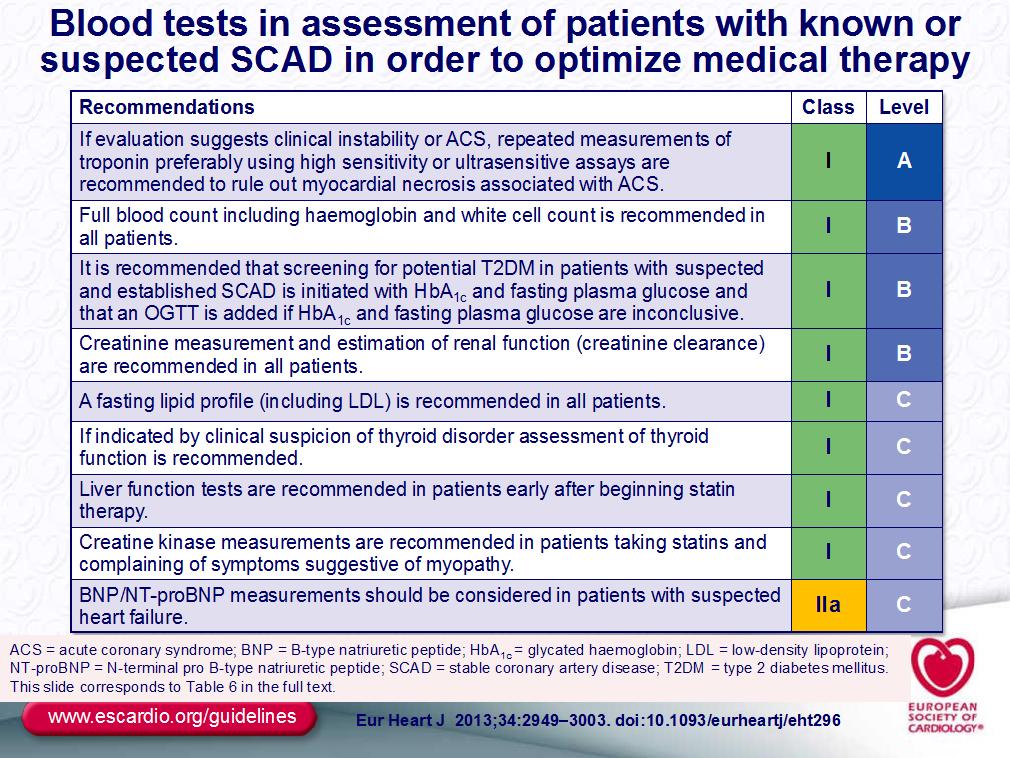 [Speaker Notes: Esta población suele tener niveles positivos de troponina, sobre todo la US – la mayoría por debajo del umbral dx de iam- le confiere cierto valor pronóstico. Diagnóstico de diabetes, control de hemoglobina, HB A1C Pronóstica. Perfil lipídico,  Insuficiencia renal tiene impacto negativo (hta, dbts)
Prot C reactiva confiere pronóstico, pero no están claros los niveles de corte.]
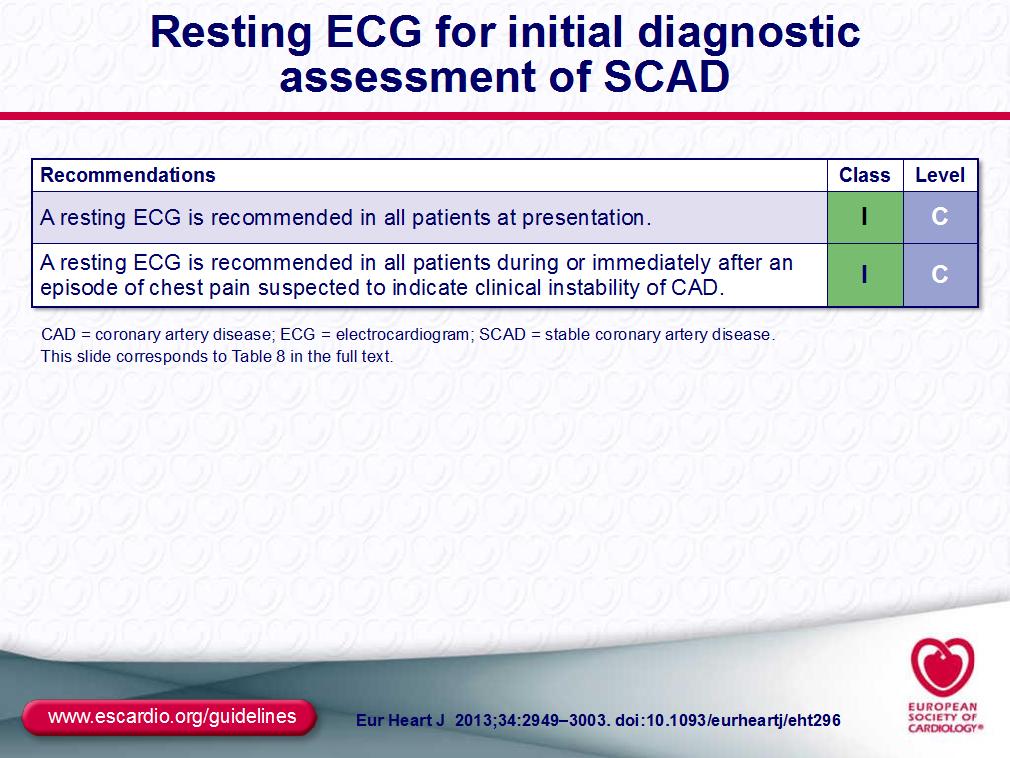 [Speaker Notes: Normal, alteraciones de la repolarización, secuelas, comparaciones futuras. Detección de cambios dinámicos . Hvi, bloqueos, Fa se asocia con dolor torácico sin lesiones coronarias.]
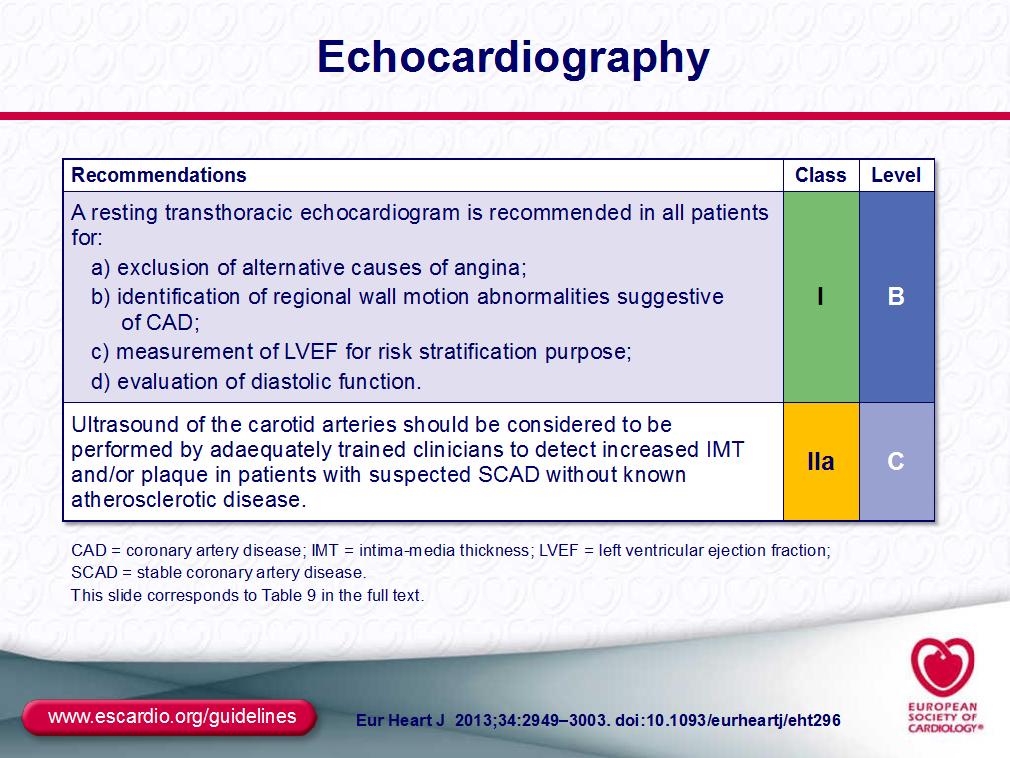 [Speaker Notes: Descartar otras causas, estenosis aórtica, MCH, generalmente la motilidad parietal es normal, pero la deteccion de asinergias puede confirmar el diagnóstico. La fevi tiene valor pronóstico. Muy util en los que tiene soplos, iam previo o síntomas de ICC. Doppler carotídeo medición de GIM confiere mayor prob pre test. Tisular puede aclarar síntomas como la disnea en ejercicio –IC diastólica-, alteraciones del llenado como primera manifestación de enf microvascular. Estudio de priemera linea, no requiere repetición si no hay cambios en status clínico. Si pesima ventana RNM]
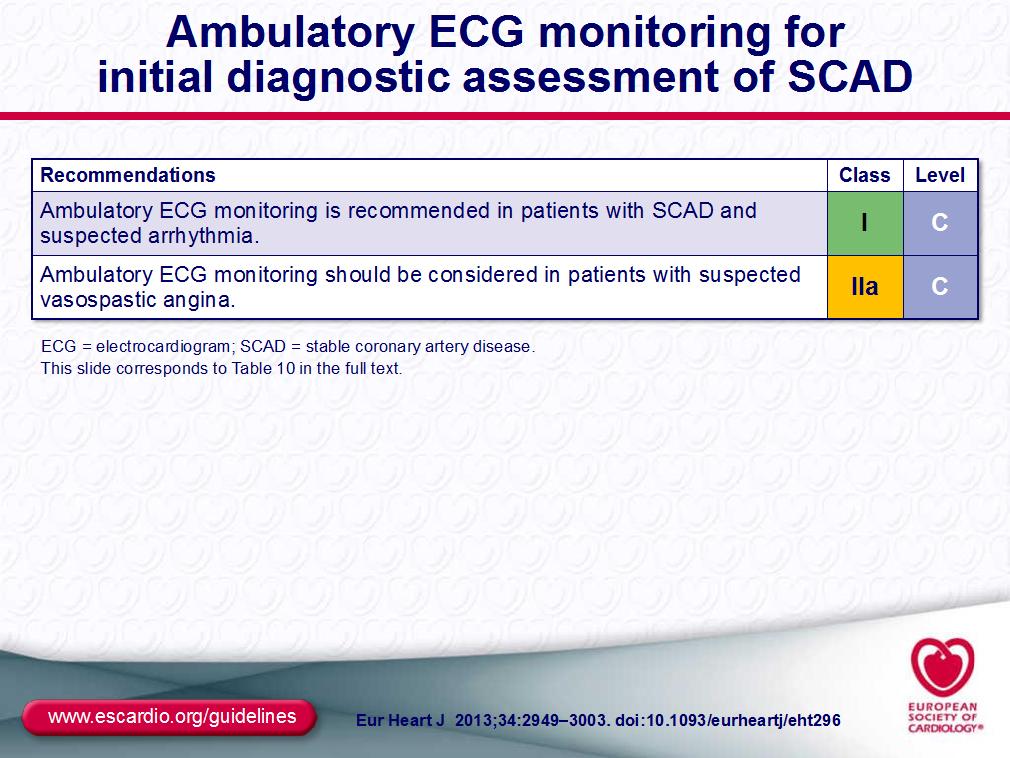 [Speaker Notes: Le da un refinamiento pronóstico. No reemplaza los datos de la ergo. Requiere el complemento de analisis del st.]
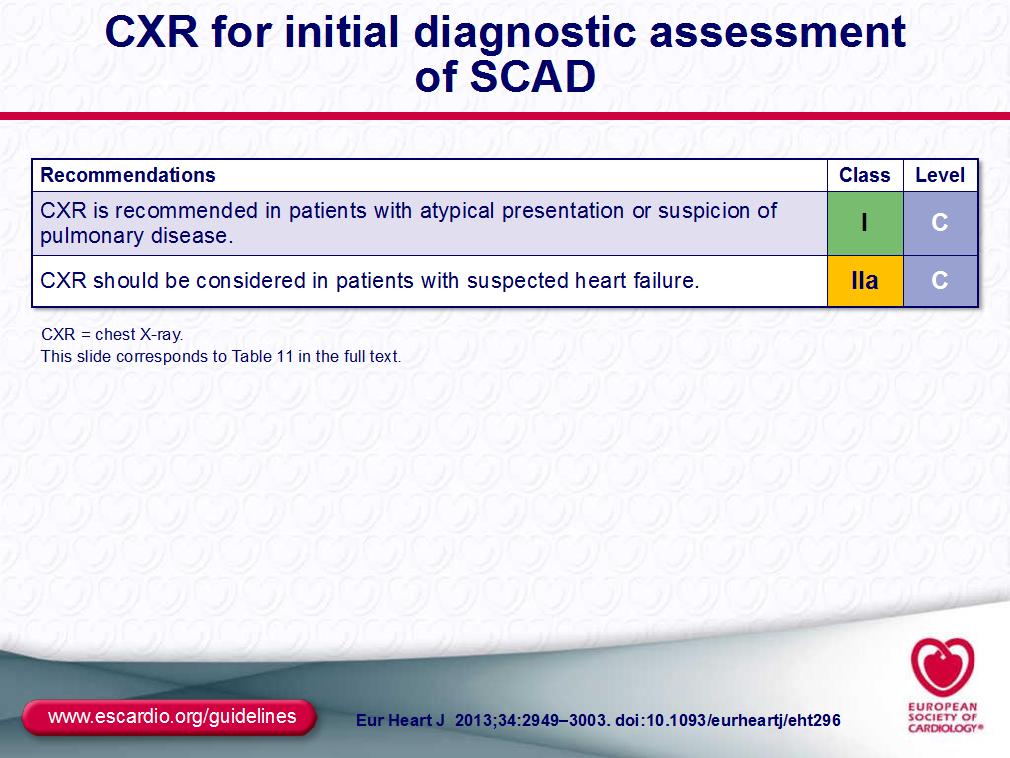 Comorbilidades, Estado de salud y estilo de vida
Analitica
Ecg reposo
Holter
Eco
Rx Tx
Diagnóstico No invasivo
[Speaker Notes: El coste efectividad asume que hay que valorar el pre test. Si el paciente no será susceptible de revascularizar no es rentable insistir en demostrar la isquemia. Es más adecuado iniciar el tto antianginoso apropiado incluso cuando la valoración pronóstica o diagnóstica no se hayan completado.]
1 Valoración clínica y valor pre test

2 Pruebas no invasivas






3 Determinar el riesgo de evento.
Edad, sexo, síntomas


TC cortes finos en población de baja  probabilidad, más jóvenes, con menor prevalencia, menos calcio y sup corporal

Recomiendan No test para pacientes de bajo riesgo ( falsos positivos del 15 %) ni para los alto riesgo 85%
3 pasos
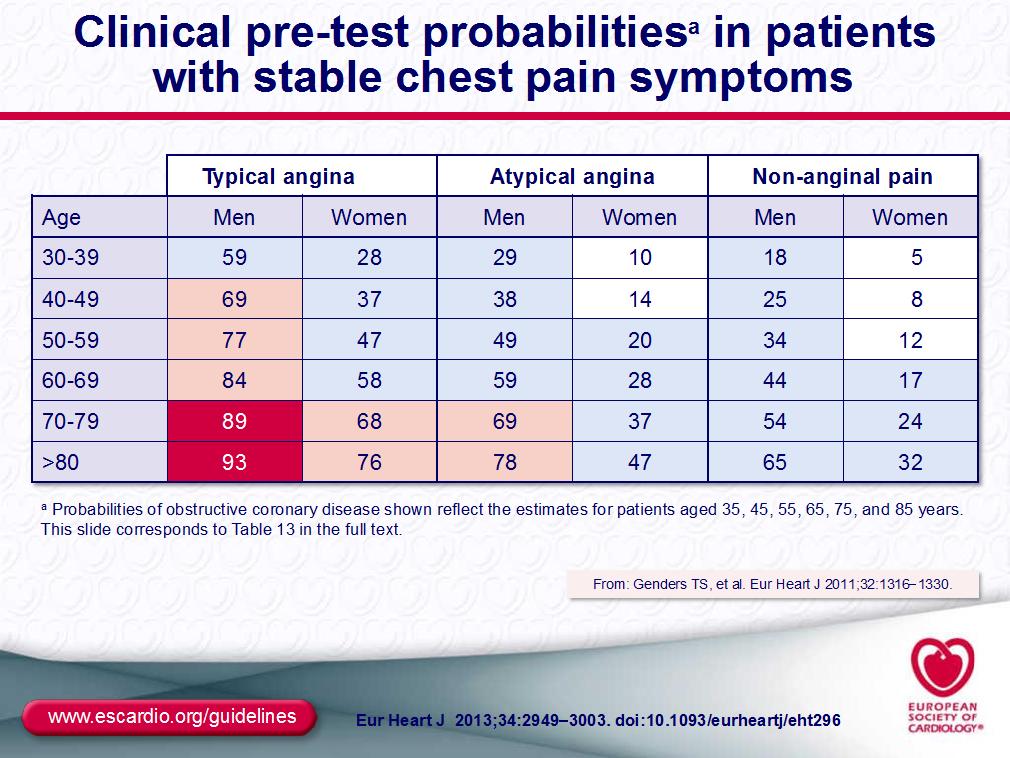 Ergometría
Eco Stress
Spect/Adenosina
Pet
Stress RNM/Dobuta
Hibridos.
Diagnóstico Evocador de IsquemiaPara poblaciones PTP >15 y < 85%
[Speaker Notes: Tecnecio 99 mejor que Talio 201 –radiación- Estas técnicas mejor si son con apremio ejercicio. Si el apremio es farmacológico Eco stress dobuta. Spect mejor adenosina –estimula receptores A 1 Y 2 Mal rollo para asmáticos- Puede usarse el nuevo Regadenoson –específico A2. Típicos signos de enf multivaso dilatación transitoria, captación pulmonar. Pet más sensitivo menos utilizado, podría detectar enfermedad de vaso pequeño.]
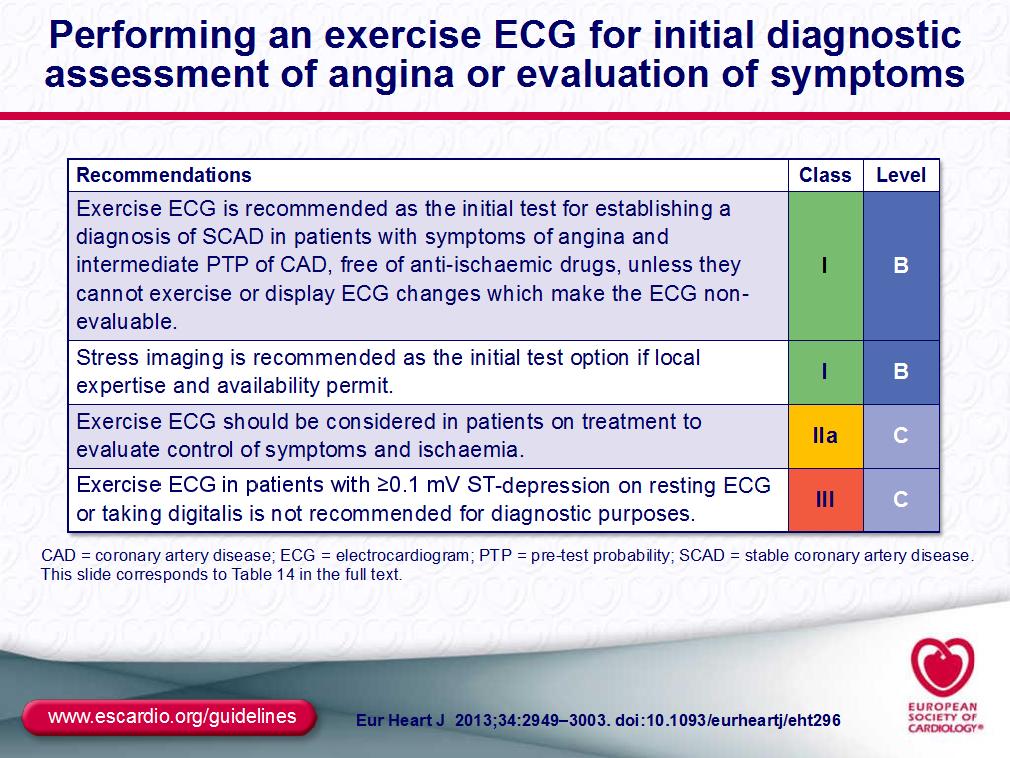 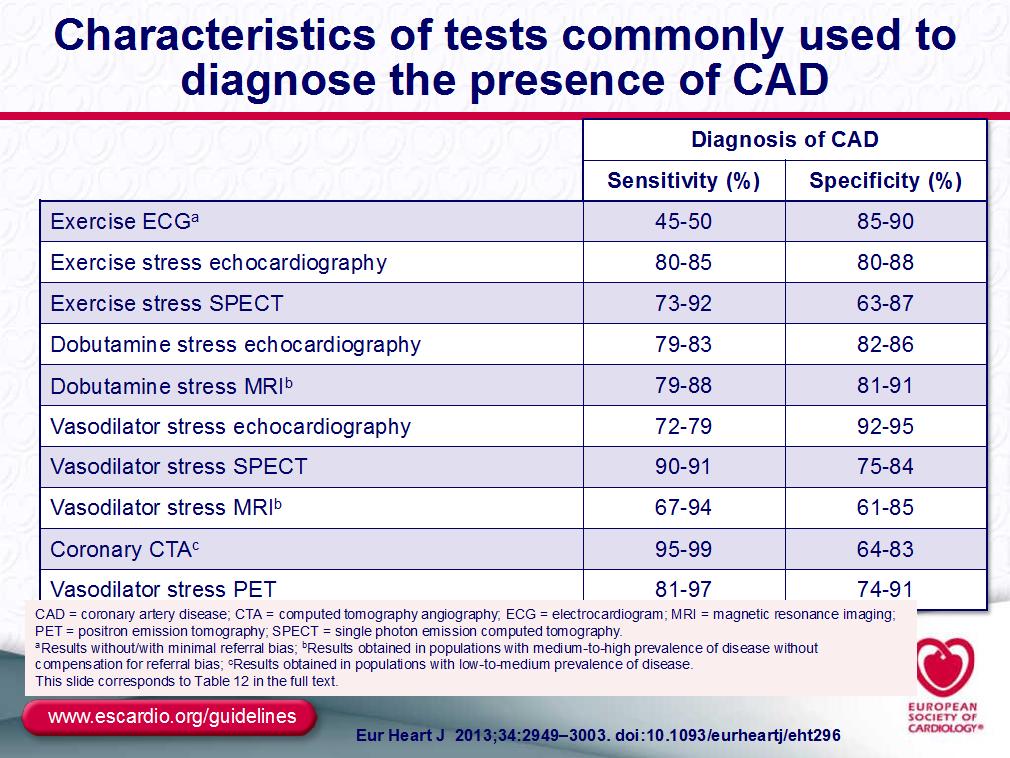 Tac
Sin contraste –Calcio score- Agatson
NO en IRC
Con contraste 64
No en stents. No en revascularizados.
Alto valor predictivo negativo 99%-100%
Adecuado para aquellos en la escala de menor probabilidad
Adecuado para descartar lesiones coronarias.
En aquellos q se sospecha falso positivo
RNM angiografía
En desarrollo
Combina la visualización del vaso con la motilidad de la pared irrigada.
No irradia
Necesita mucho tiempo, la resolución espacial actualmente no es adecuada
Diagnóstico No invasivo Evaluar anatomía coronaria
[Speaker Notes: Excepto en IRC  que tienen calcificada la media. El grado de calcio correlaciona con la ateroesclerosis. Pero correlaciona mal con el grado de estenosis.
Tac con contraste “angiograma” para visualizar la anatomía requiere que no sean obesos, score Agatson < 400 ritmo sinusal menor a 65 lpm sensibilidad 95% especificidad 64-83%. Inadecuado con stents, carece de resolución espacial y el metal artefacta.]
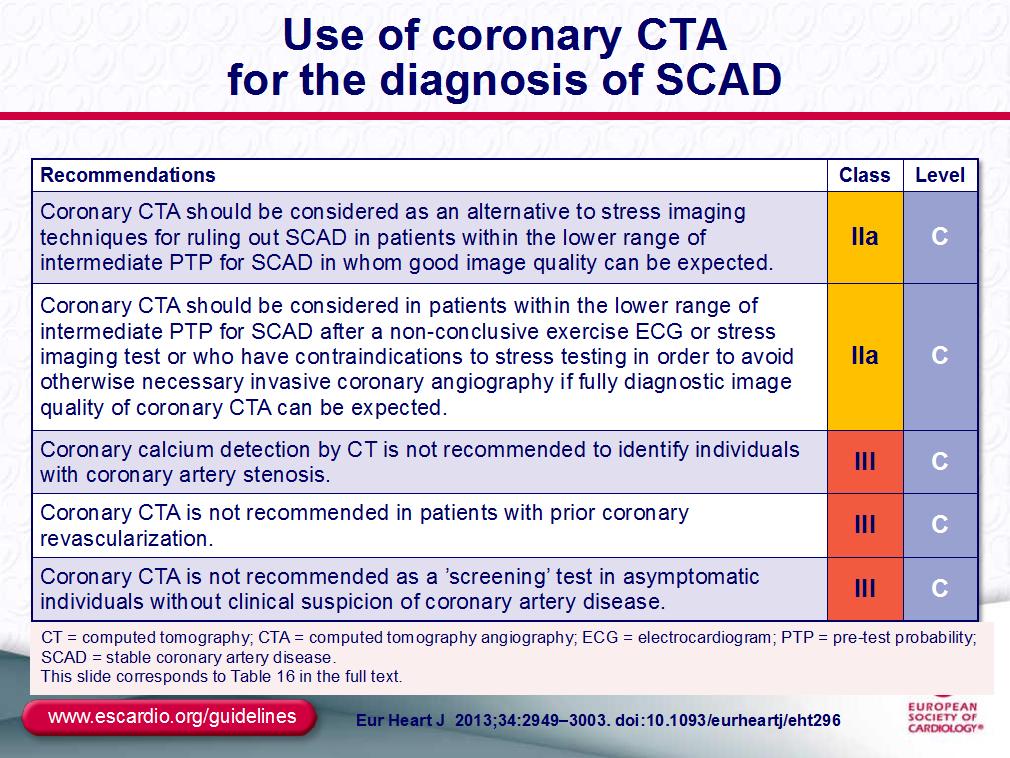 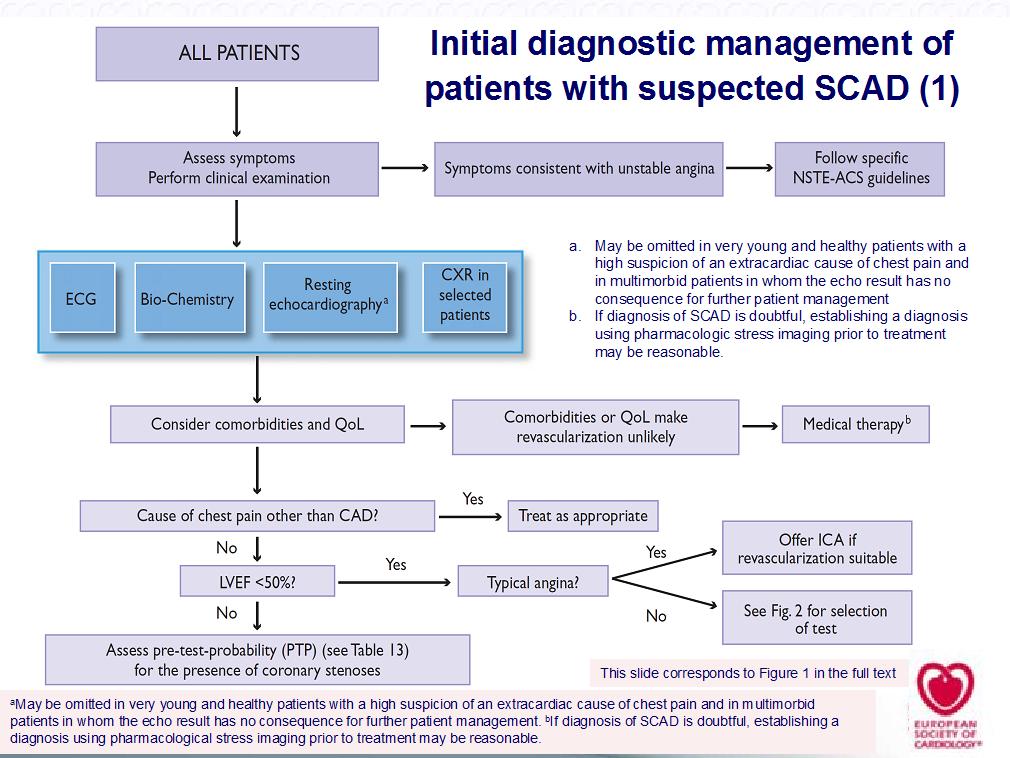 Diagnóstico invasivo Cateterismo
Poco habitual como primera prueba.
Fevi < 50% + angor típico
Profesiones Especiales
Pilotos normas de regulación
PTP > 85% como herramienta diagnóstica y angina severa
Menos complicaciones “históricas” Acc radial.
 Sangrado Mayor 0.2-0.5%
Acv; IAM o Mte 0,1%-0,2%
No realizar en aquellos que:
No se someterían a angioplastia o  Cirugía
La revascularización no  implique una mejoría en su  status funcional o calidad de vida
Guías intentan identificar población con riesgo de “evento”, 
Población con riesgo > 3% mortalidad
Guías anteriores recomendaban intentar revascularizar a poblaciones con riesgo mayor al 2%. Se basaban en el Micro Hope, Iona Trial (gpo control placebo)
Estratificación de riesgo
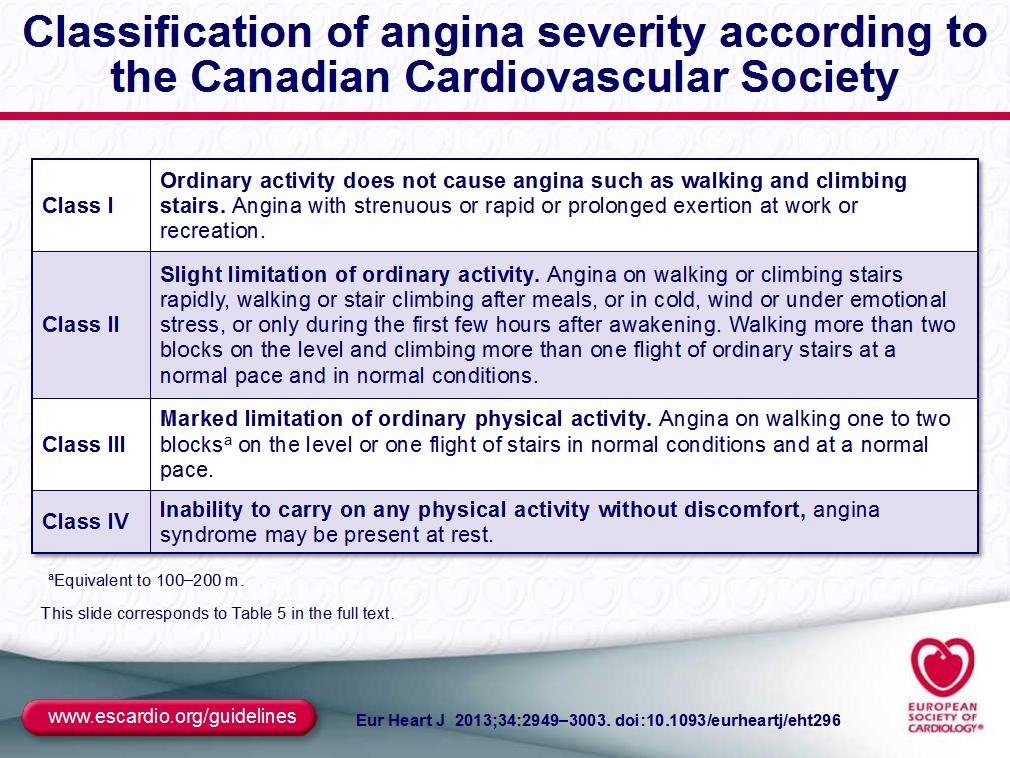 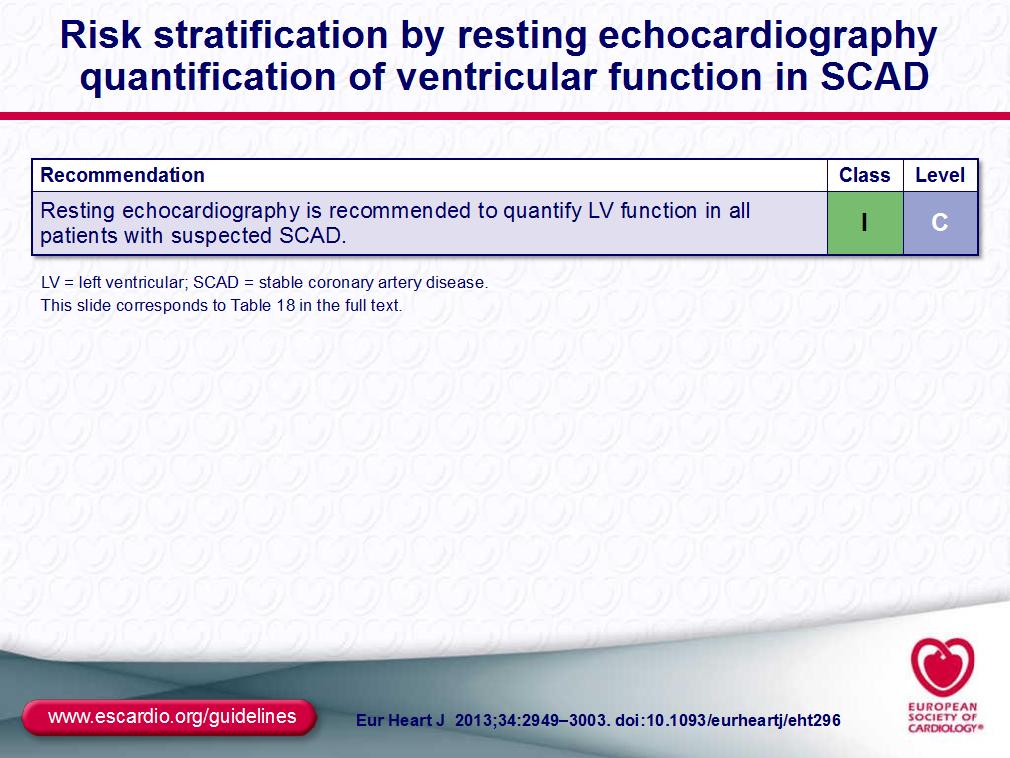 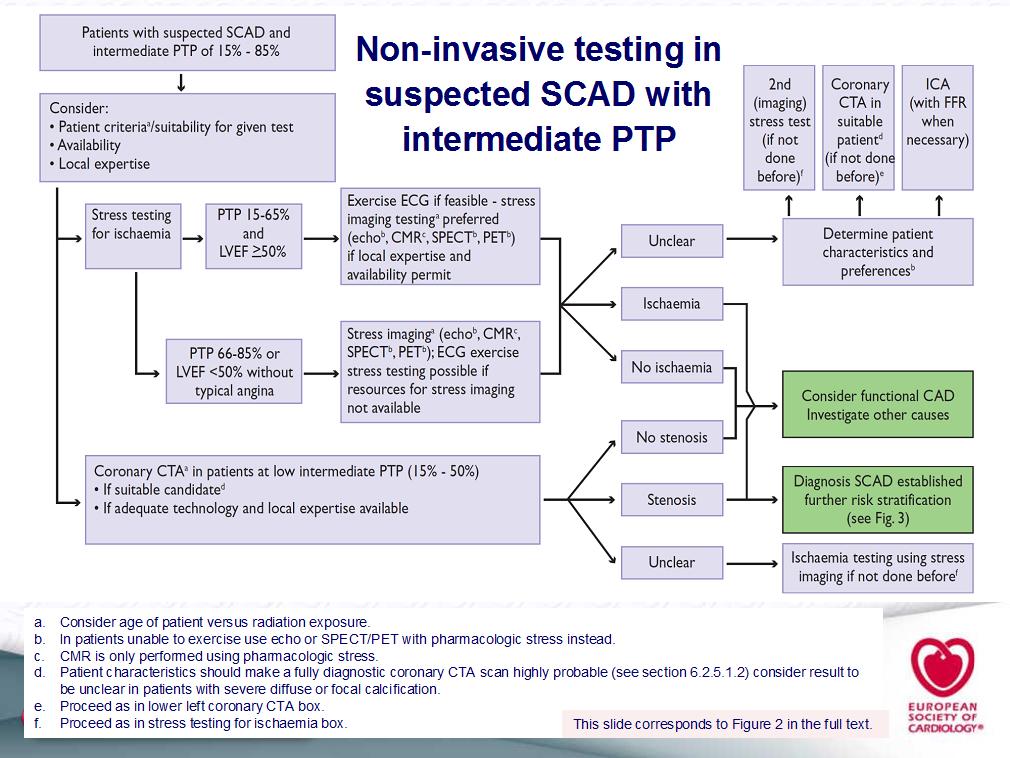 1 Riesgo clínico


2 Fevi

3 Respuesta al Stress






4 Anatomía Coronaria
HC, Ecg, Ef. Analítica. Dbts, Hta, Niv Col, Edad, IRC, Vasculop Perif, Secuela, Sint/sig icc Patente de Angor. Rta al tto.

Predictor más Duro de sobrevida

Decisión de revascularizar
>85% PTP no diagnóstico estratificación pronostica
Duke Score
Bajo riesgo y Ergo negativa muy buen pronóstico < 1%
Eco stress negativo < 0,5%. > 3 segmentos /17 supera el 3%
Spect neg < 1% Si 2 segmentos > 10% miocardio isquémico. O datos de alto riesgo
Clasificación en 1, 2 ,3 o Tronco
Coronarias sin lesiones 0.24%
Tronco o tres vasos 10,54%
4 Herramientas Pronósticas
[Speaker Notes: Datos de 12 años del cass registry: Fevi > 50% 73% 35-49% -54- <35 21 Todos al menos un eco inicial. Disfunción del VI asintomática no es infrecuente.
Coronarias normales 91% 1 vaso 74% 2 59% 3 vasos 50% con tto médico Tronco mortalidad a corto plazo con tto medico. DA proximal a 5 años 59 comparado con 79 de 3 vasos sin da prox]
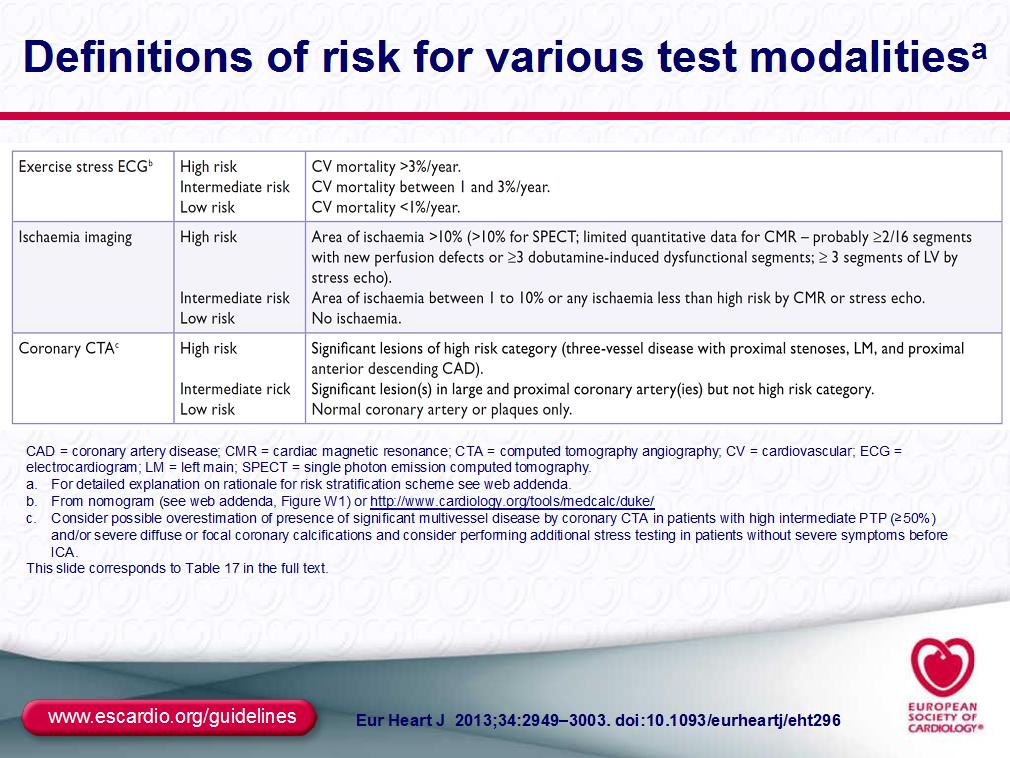 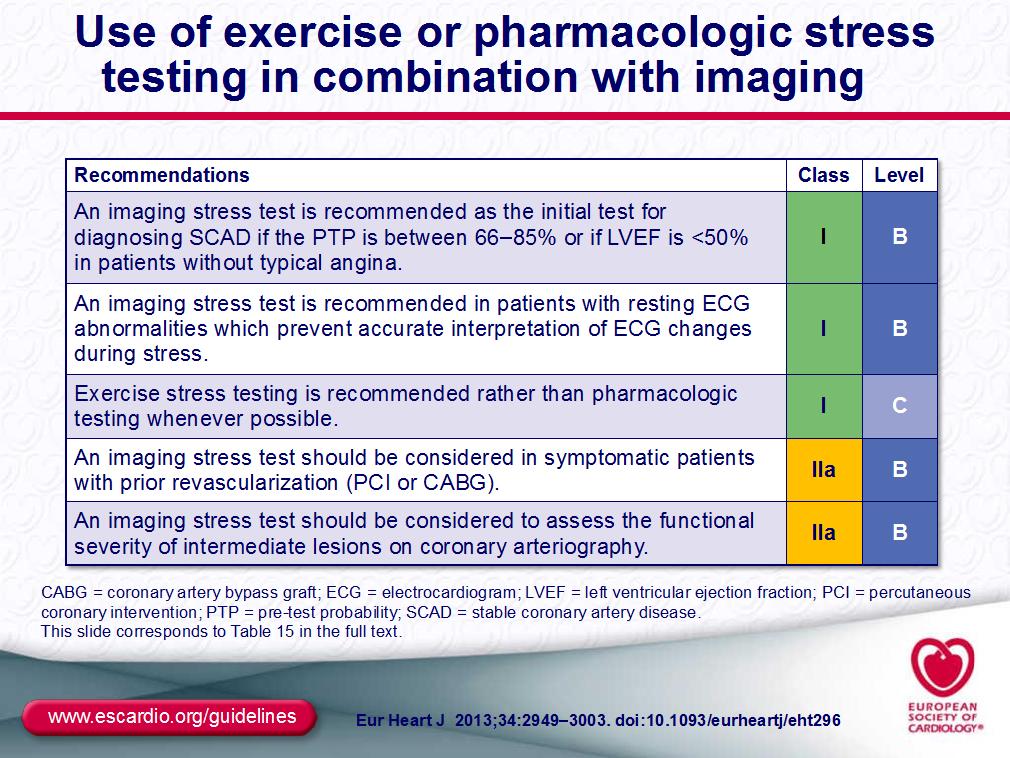 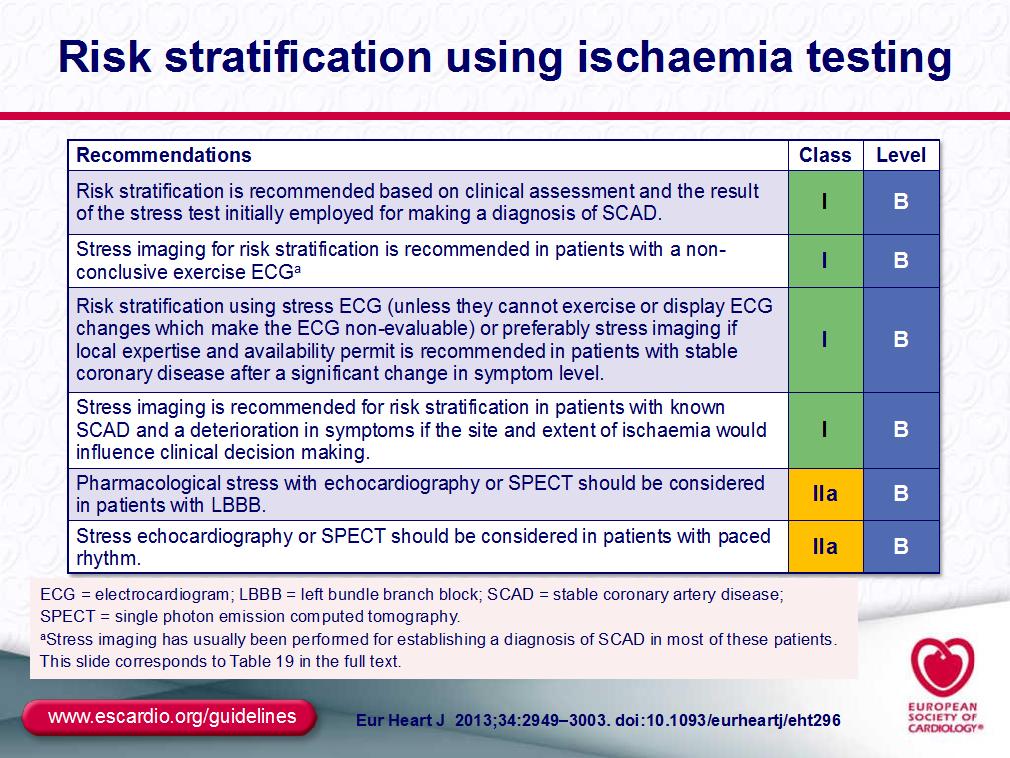 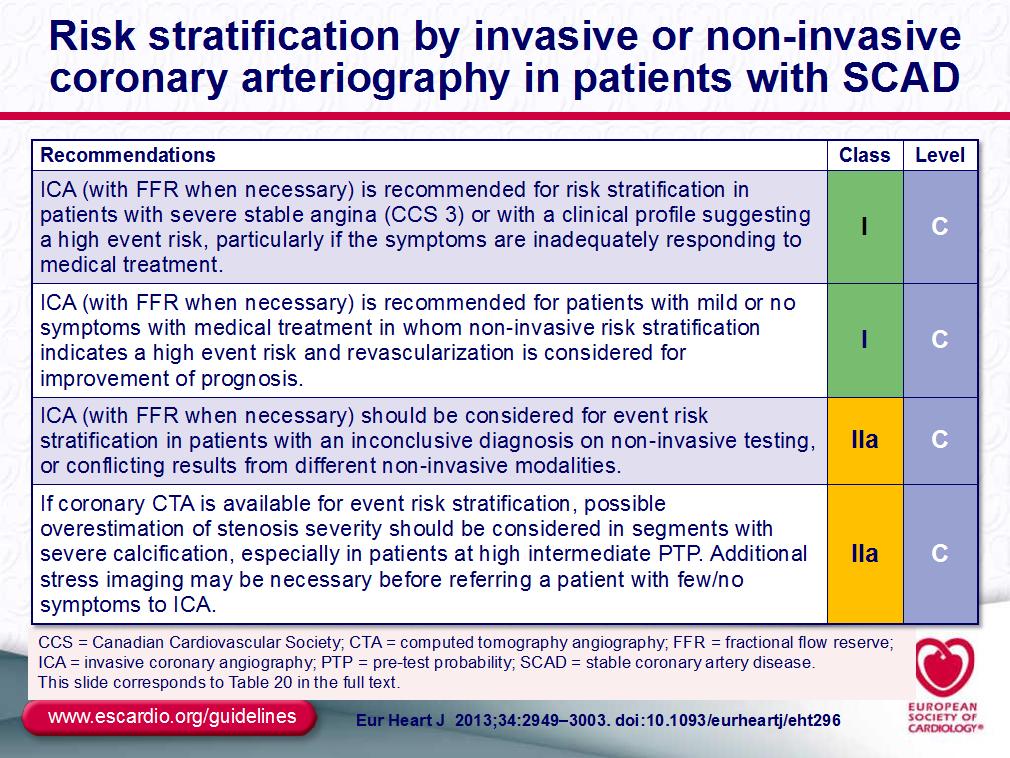 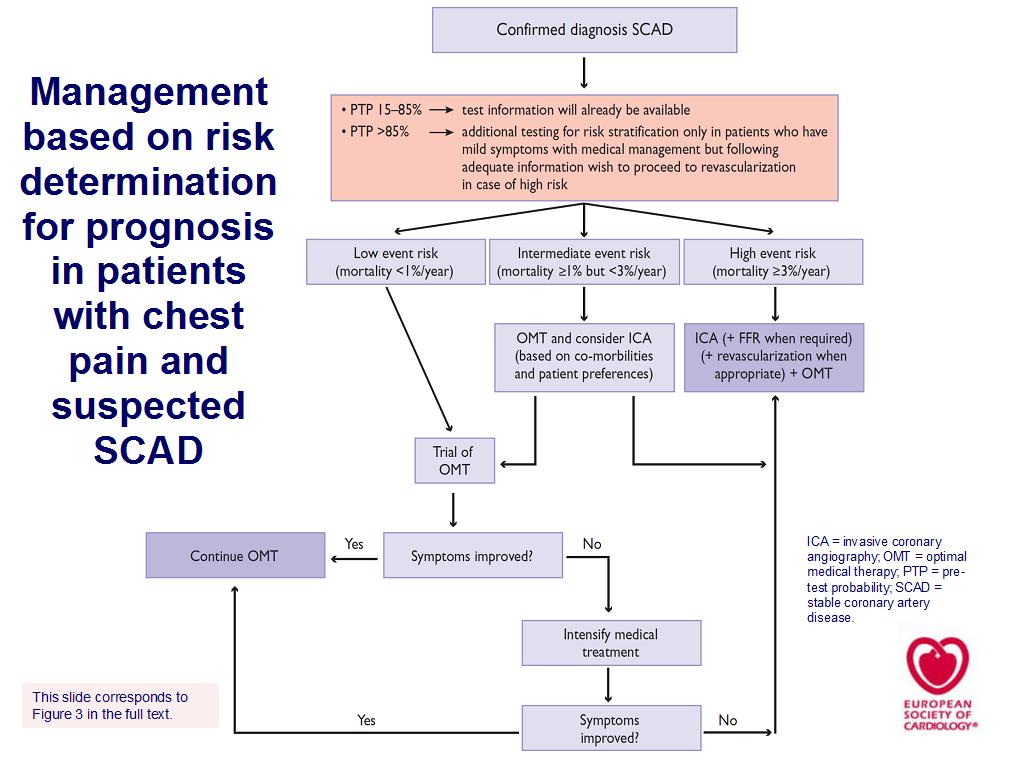 Reclasificación del Riesgo 3 años?
Spect 5 ?
Evolución clinica, factores de riesgo, sexo
Microvasculares 20%
Seguimiento, Reevaluación
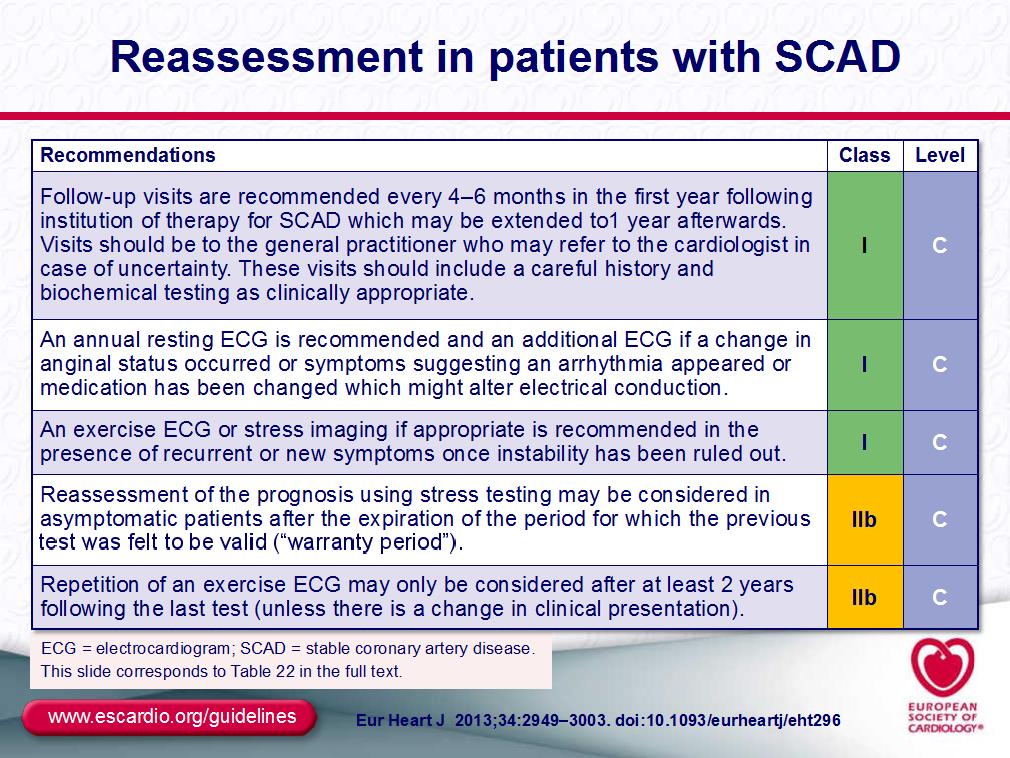 Tratamiento Médico Óptimo.
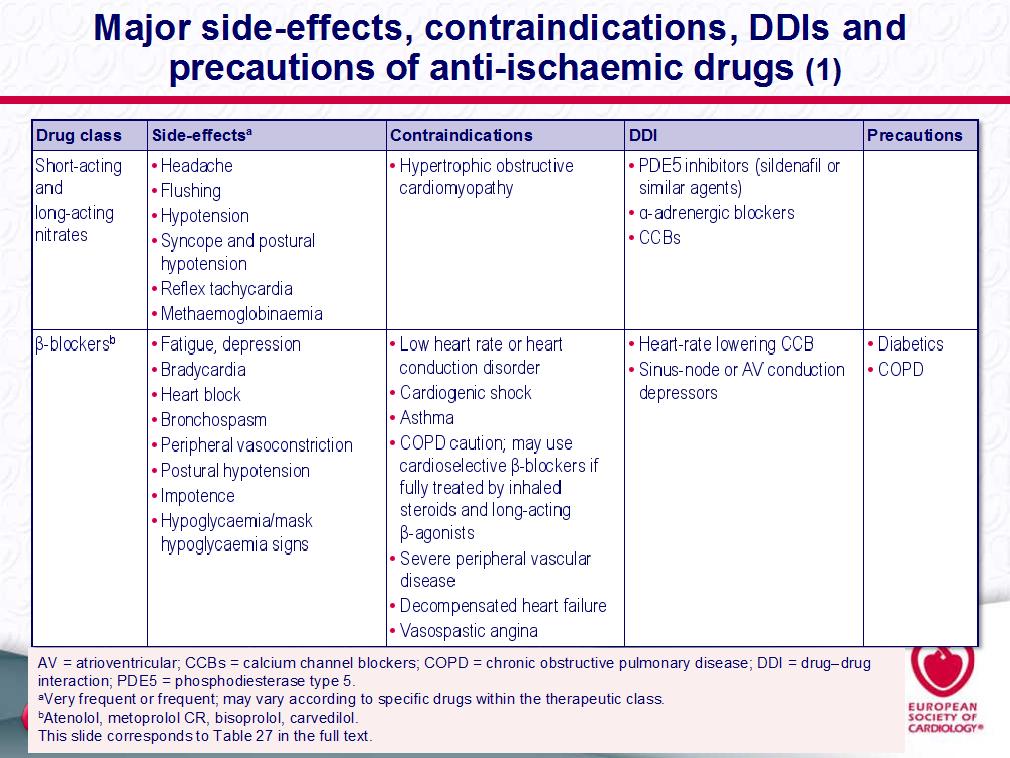 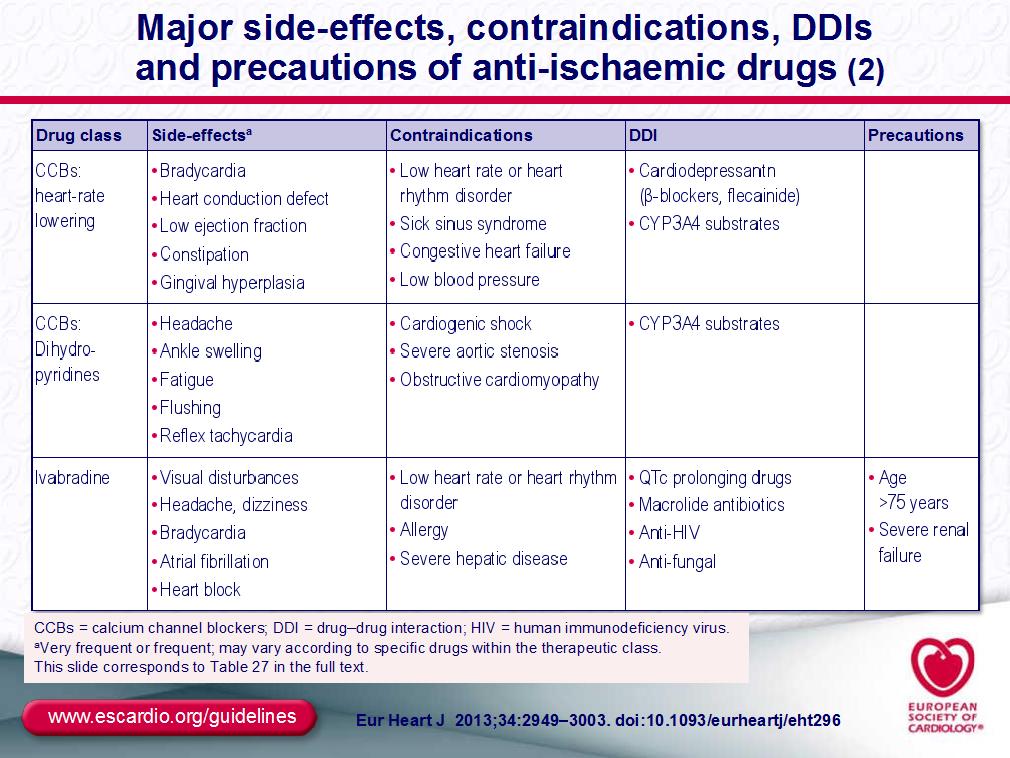 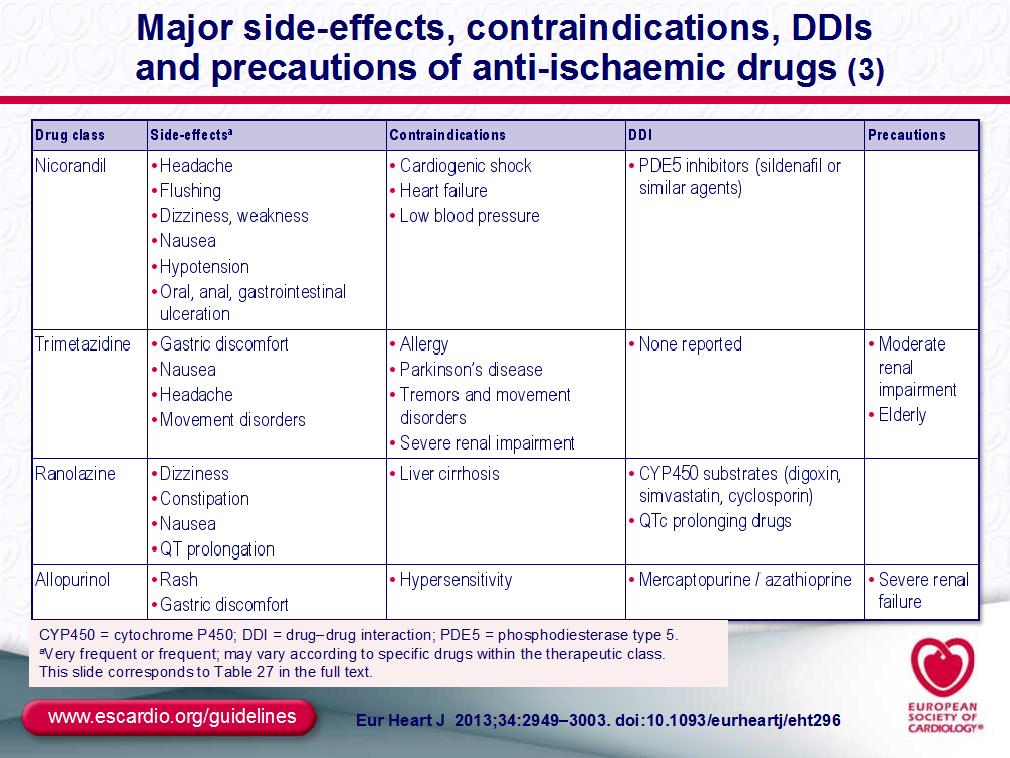 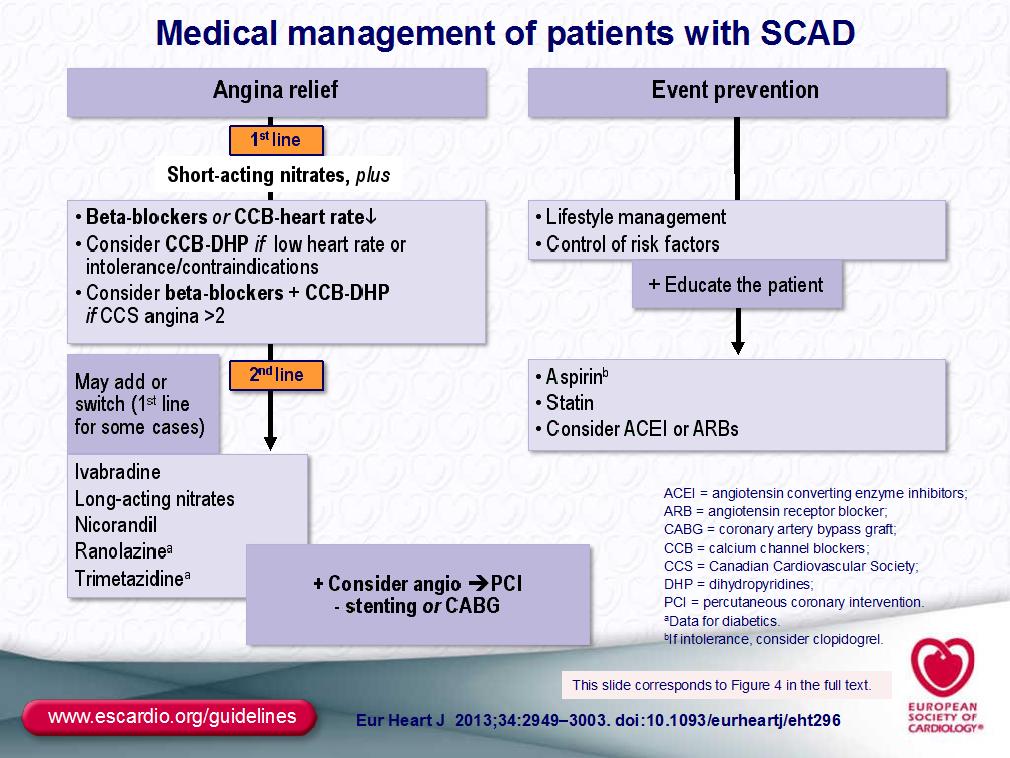 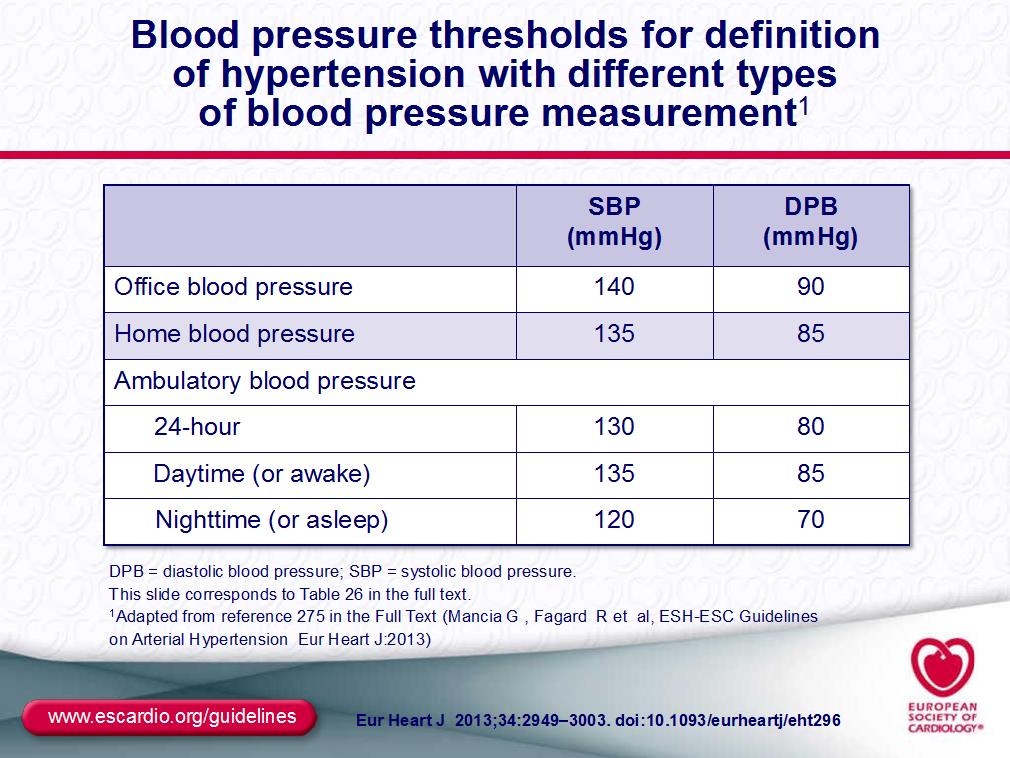 Revascularizar o no revascularizar esa es la cuestión( vs Tto médico Óptimo –OMT-)
La decisión de revascularizar ha de basarse en el porcentaje de miocardio isquémico, la presencia de obstrucciones severas el probable beneficio pronóstico y/o sintomático. Hay diversas poblaciones y no existe un grado de recomendación generalizado. Ha de individualizarse.
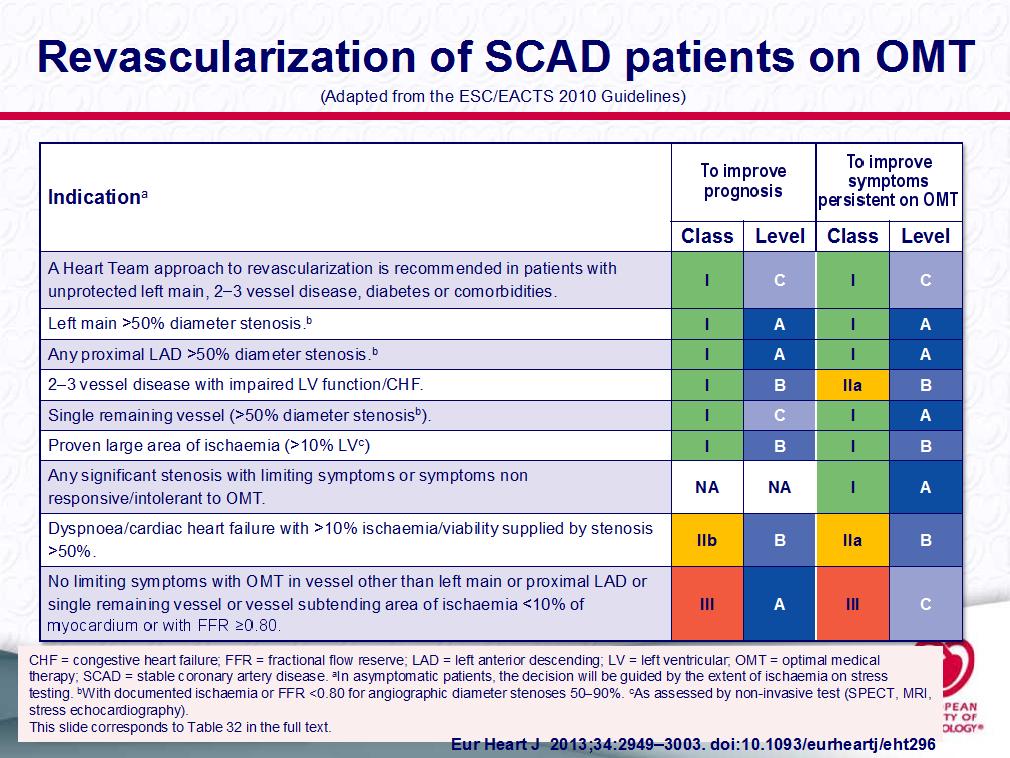 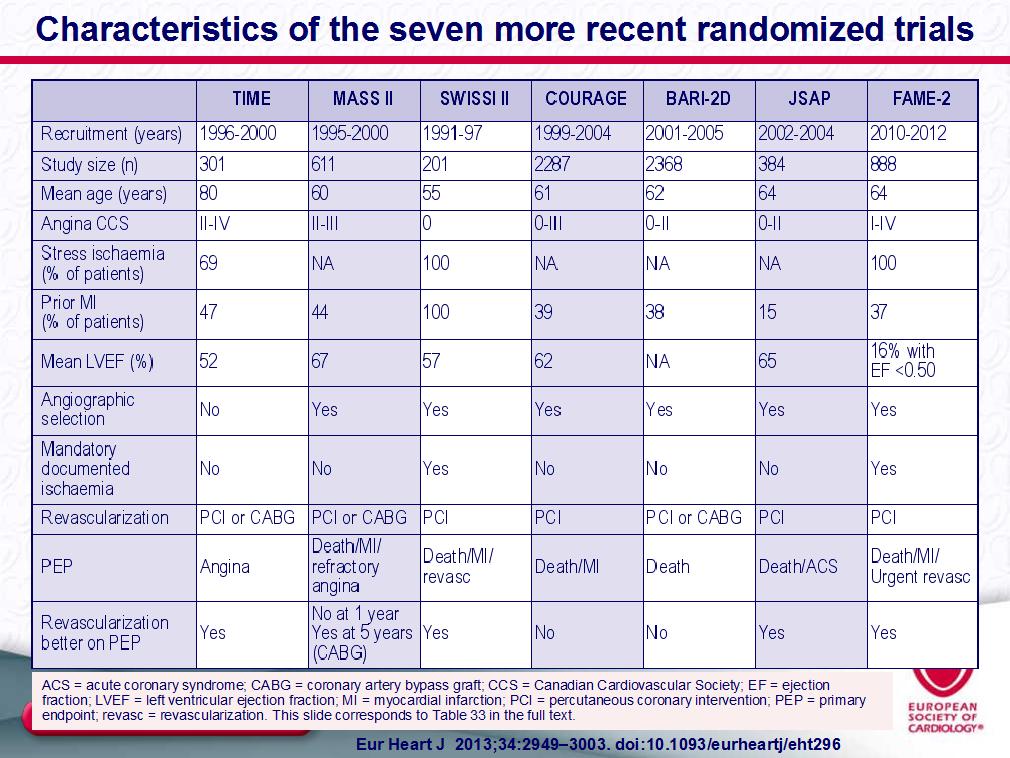 Post Infarto de Miocardio
SWISSI II: PCI vs OMT en isquemia silente 201 P. Seg a 10 años supervivencia, Iam no fatal O nec de revascul mejor con PCI.
DANAMI Trombolisis PCI diferida vs OMT 15% angina 25% Angina + isq 57% isquemia  silente.
2,5 años PCI redujo Iam Sintomas.
Metaanálisis Tendencia favorable con Angioplastia en cuanto a IAM no fatal y Mte Cardiovascular
Post Infarto
OAT PCI rutina 3- 28 d en asintom o mínimamente sintomáticos  4 años: No diferencias Iam, mte o Icc..
TOAT y Decopi Abrir vaso culpable en pacientes estables post iam asintomáticos o con poco monto isquémico
Vaso ocluido. Marcador de mal pronóstico y de evento.
Dificultades técnicas para reapertura por PCI.  Éxito de 60 a 80%
Inyección bilateral , por anastomosis
Si exitosa marca diferencia.44%  en mortalidad.-zonas hibernadas -
Si no logra apertura aumenta las complicaciones
En lesiones en pacientes no infartados o en vasos no culpables  estudios en curso.
Cirugía es técnicamente más fácil, pero el problema radica en aquellas que no sean la Da
Disfunción ventricular
CASS registry By pass vs OMT 12 años. Sin diferencias en sobrevida o Iam. Excepto en subgrupo de Fevi 35 – 49 %
STICH By pass vs OMT Fevi < 35% no diferencias en supervivencia. Mejor By pass en Muerte CV y rehospitalizaciones
El tto invasivo en general  mejora la sobrevida en este grupo de mal pronóstico.
Enfermedad Multivaso, isquemia extensa
Cass Registry Tronco, 3 vasos o Da prox mejor By Pass. Sin diferencias para enf de 1 o 2 vasos
MASS II By pass vs PCI
10 años by pass mejor supervivencia y < infarto
Si angina grado leve:Revascularización mejor en disfunción ventricular leve a moderada.
Enf de tres vasos, tronco o DA proximal
Si angina grado Severo
Revascularización mejor pronóstico. Mayor beneficio a mayor nº de vasos y mayor grado de isquemia
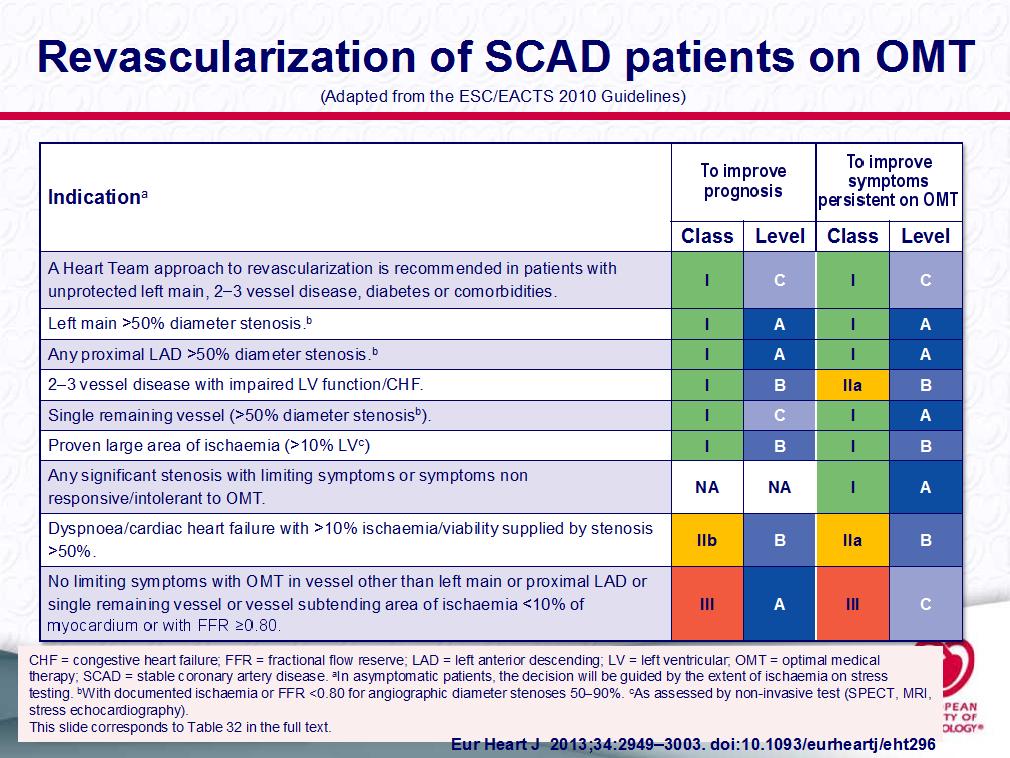 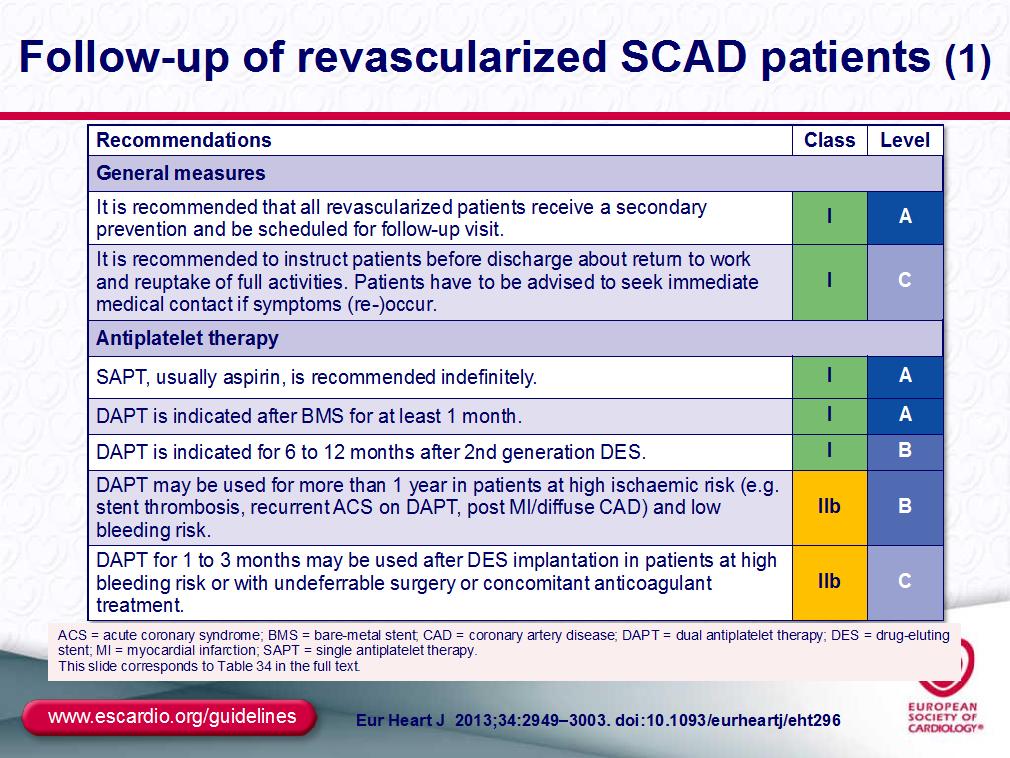 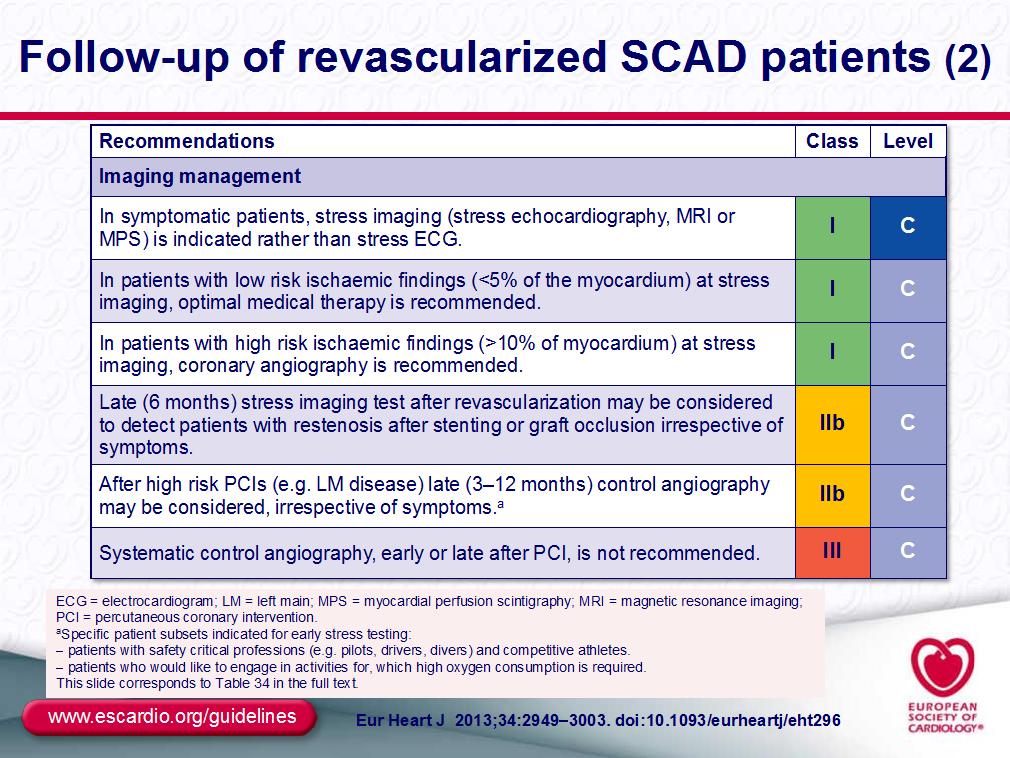 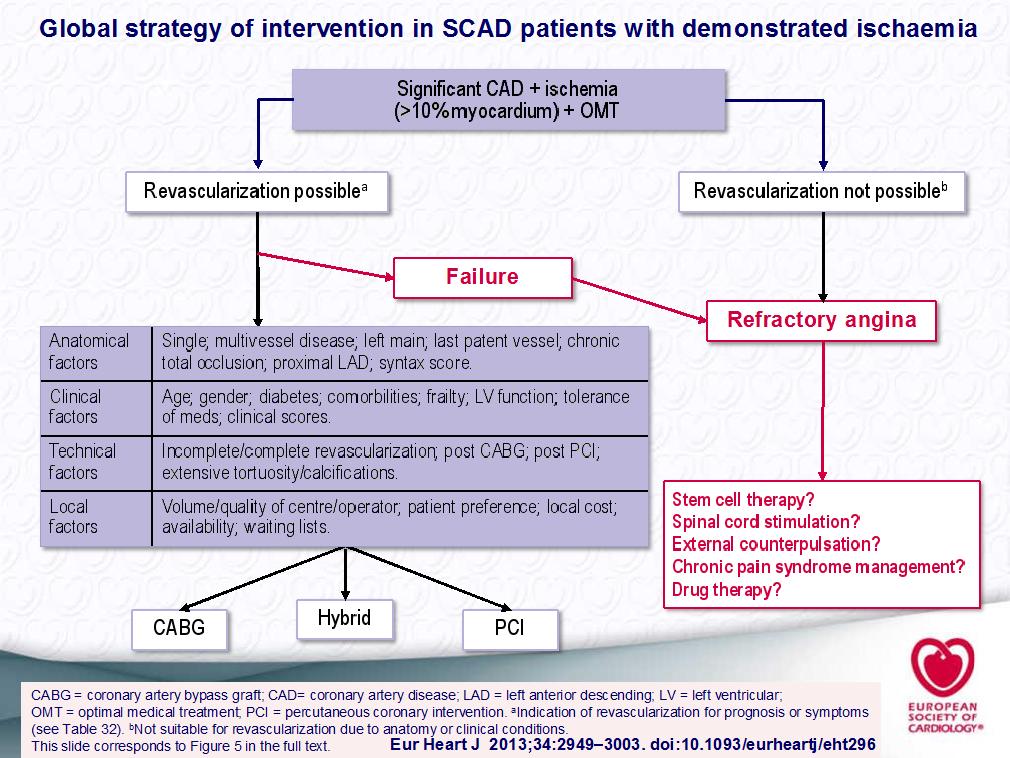 Revascularizar
Angioplastia Vs Cirugía.

Heart Team
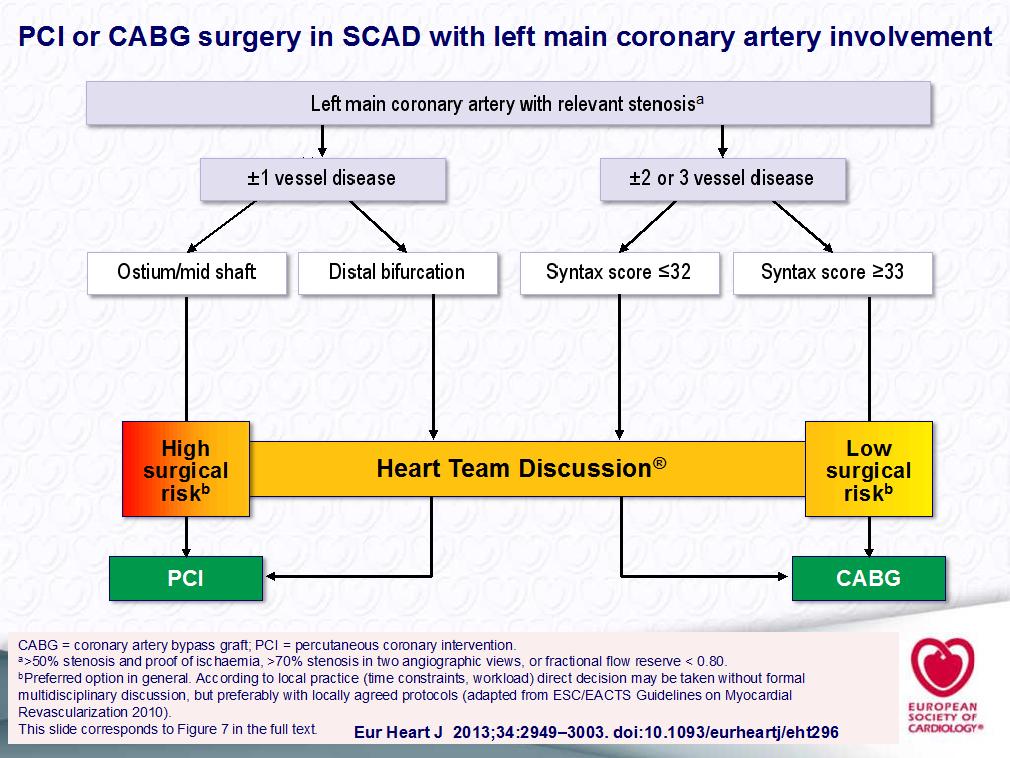 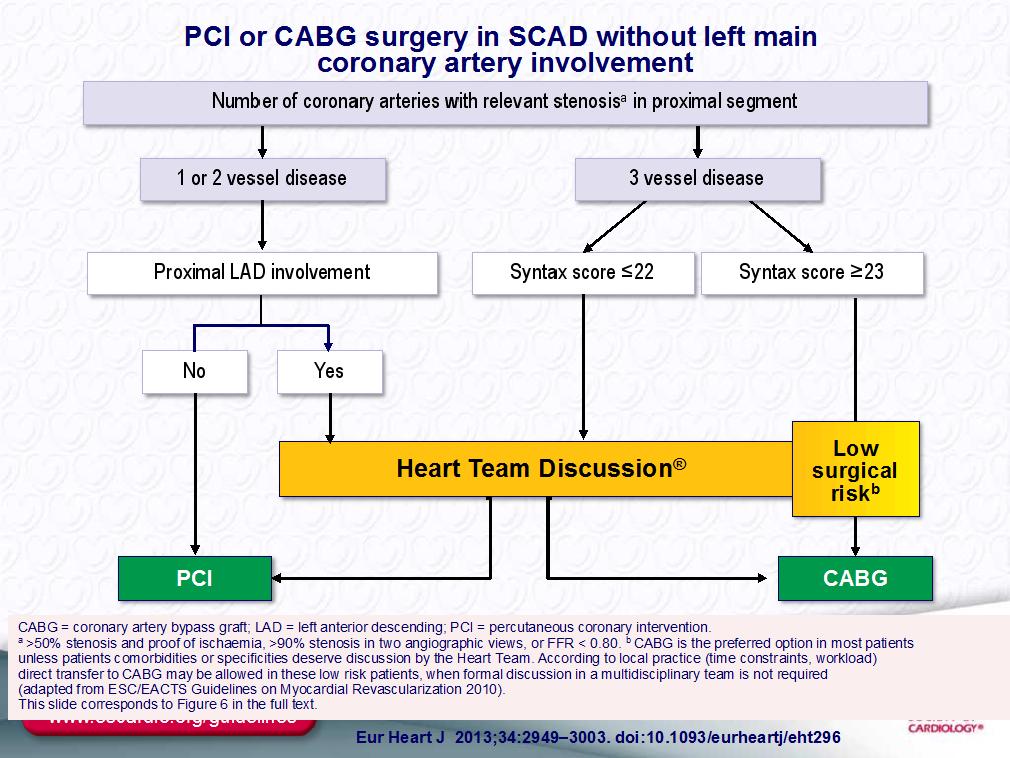 Cirugía mejor
Syntax
1800p.
Cirugía vs ICP stent Taxus
12 m ICP > ACV, MACE, Nec de repetir revascularización
5 años Mortalidad
 CABG 11,4%, ICP 13,9
La mayor ventaja de la Cirugía asienta en los Scores medios y altos. (son los que mayor tasa de eventos presentan)
Tronco no hubo diferencias!
Assert 86244 Cabg vs 103459 PCI a 4 años > mort PCI.
3 vasos
Syntax score > 22
Dbticos
[Speaker Notes: Syntax Score  bajo 0-22% intermedio 23-32% alto > 33%.  Bajo riesgo igual resultado con las dos estrategias. Assert Asintomatic Atrial Fibrilation and stroke in pacemakers and the atrial fibrilation reduction atrial pacing trial]
Poblaciones de Bajo riesgo
Courage 2287 p. PCI vs OMT lesiones favorables, CCS I-III. Post Iam, Isquemia demostrada, Cabg previa, 1 vaso. Todos CCG. A 4 años Sin dif (Mort Iam) Pci menos angina Sub estudio: Si isquemia era > 10% > prob de Iam y mte, mejor pci
Bari II d 2368p Pci vs By pass dbticos. Lesión >70% y angina. 5 años no diff en mortalidad. 
Fame 2 888p. FFR vs Angiografía PCI + OMT vs OMT
Al menos 1 lesión FFR < 0,8 det precoz. Mejor revascularización. Si FFR > 0,8 mejor OMT 
< Hosp y revascul urgente.
Enf de Tronco
Cass
Veterans Affairs
Cleveland Clinic
Curiosidad Syntax no diferencias entre Cabg y PCI en términos de Sobrevida e Infarto.
Sí en ACV 4 VS 1 % y en necesidad de revascularización 12 vs 20%
Precombat no hubo diferencias
Lesión > 50%
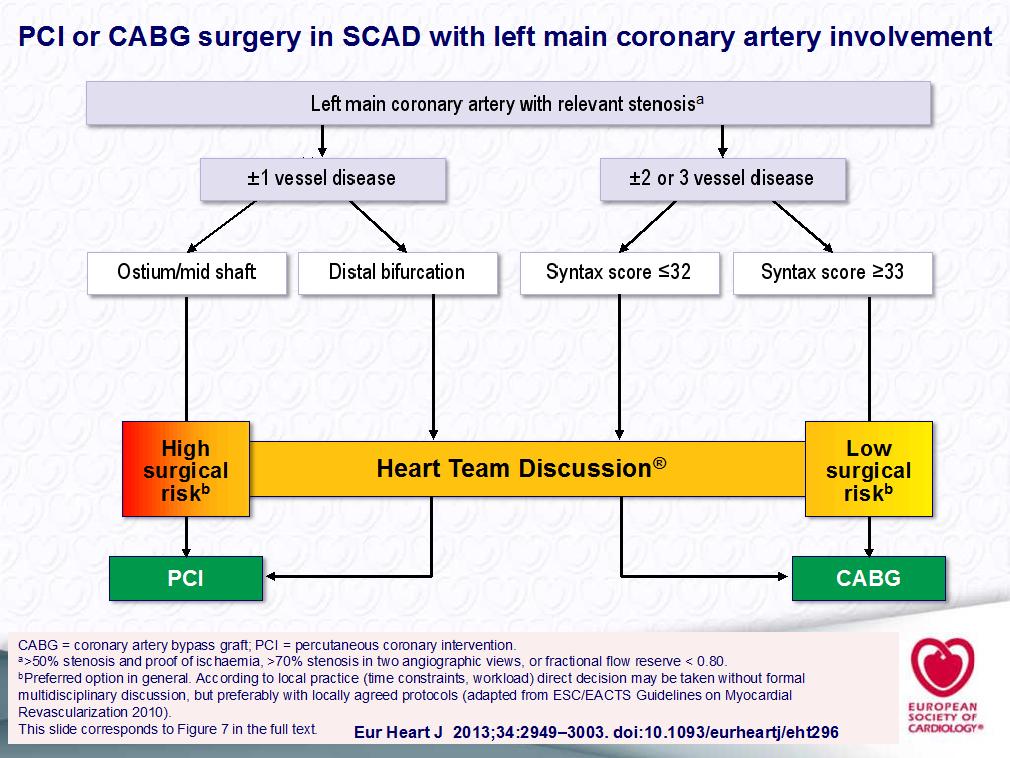 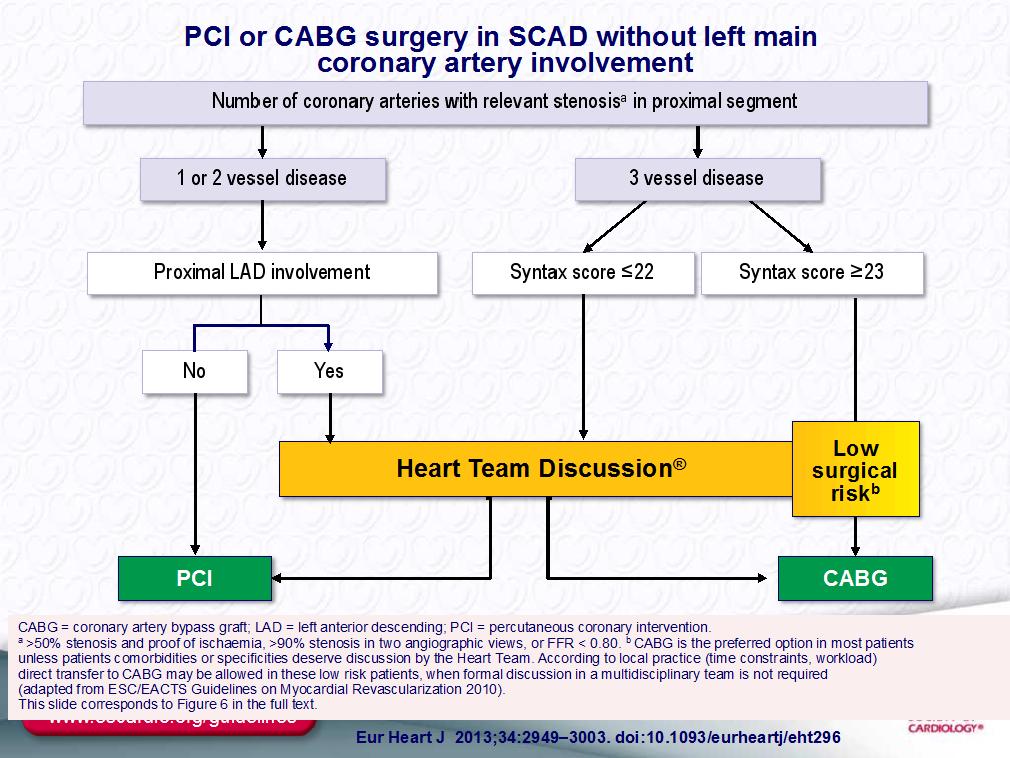 Mujeres
5-10 años más, más mayores
Síntomas inespecíficos
Menos lesiones epicárdicas
Más complicaciones con ICP y con CABG
Tto más conservador
WISE
No reemplazo hormonal
Insuficiencia Renal
Factor de riesgo y de mal pronóstico.
No se recomienda búsqueda de isquemia en los asintomáticos
El screening es el mismo
Cuidado con contraste 
Mayor riesgo de mortalidad post quirúrgico. 
Tendencia favorable a cirugía.
Diabéticos
x 3 hombres x 5 mujeres
Ta 140/85
Hb A1c < 7%
Decisión sobre práctica del centro.
Regla 1 vaso Pci
Multivaso Cabg
Freedom
Ancianos Todo lo anterior en un solo paciente
Mayor comorbilidad
Tratamiento insuficiencte
Mayor complicaciones
Mas PCI
Dificultad para el stress test
Peor pronóstico en mujeres
Enfermedad más difusa
Poblaciones Especiales
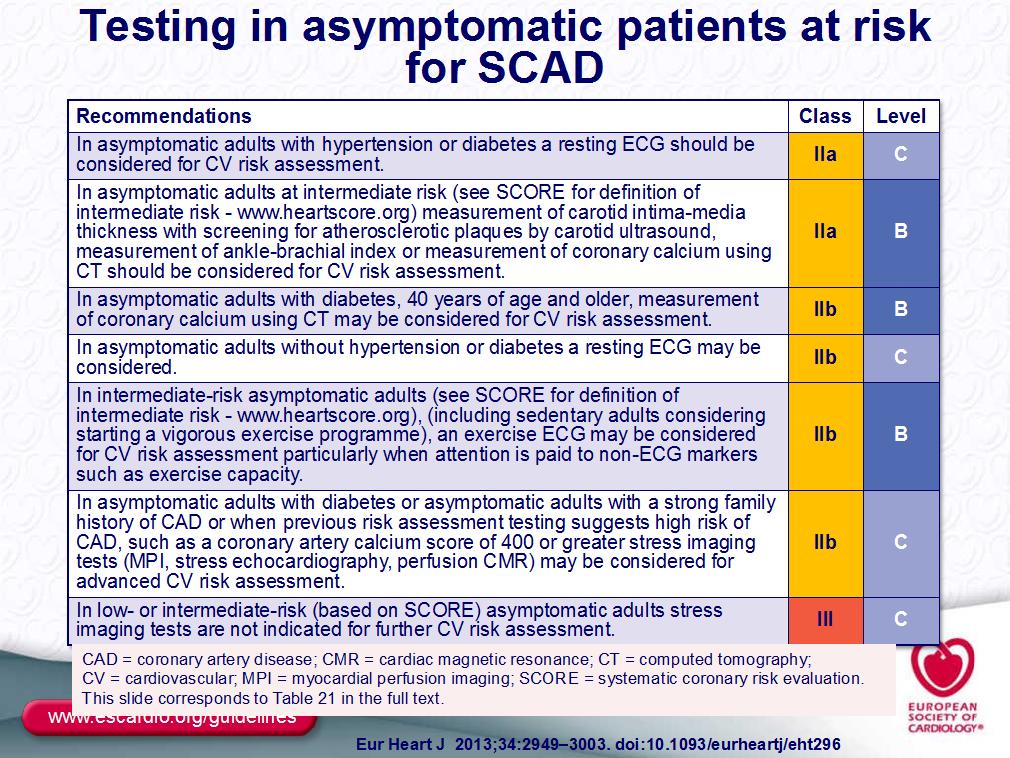